Fonds Européen de Développement Régional (FEDER)
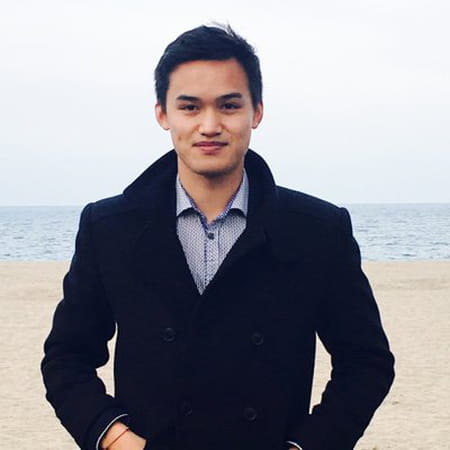 PresentacióRègim aplicable al contracte d'aprenentatge a França
Sr. Vincent BERGER
Agregat temporal de docència i recerca (A.T.E.R.) en dret privat (UPVD)
Centre du Droit Économique et du Développement Yves Serra (EA n° 4216)
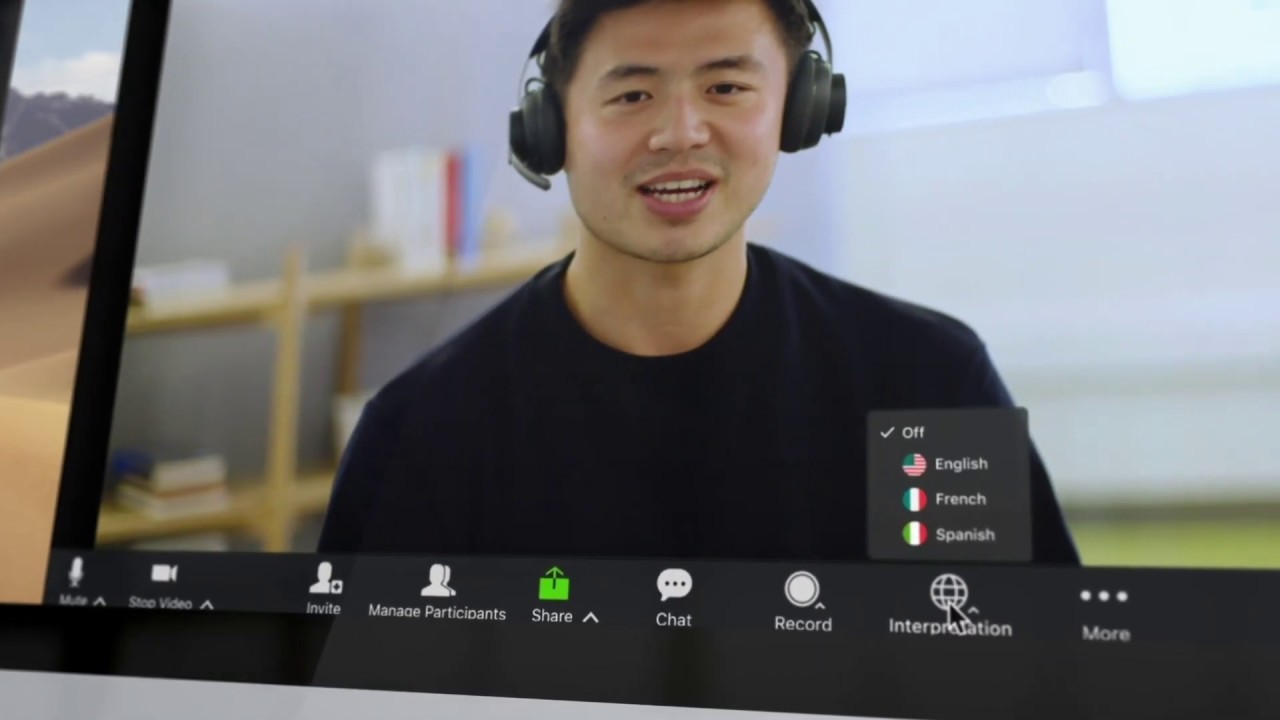 Interprétariat FR  ESP
Interpretación FR  ESP
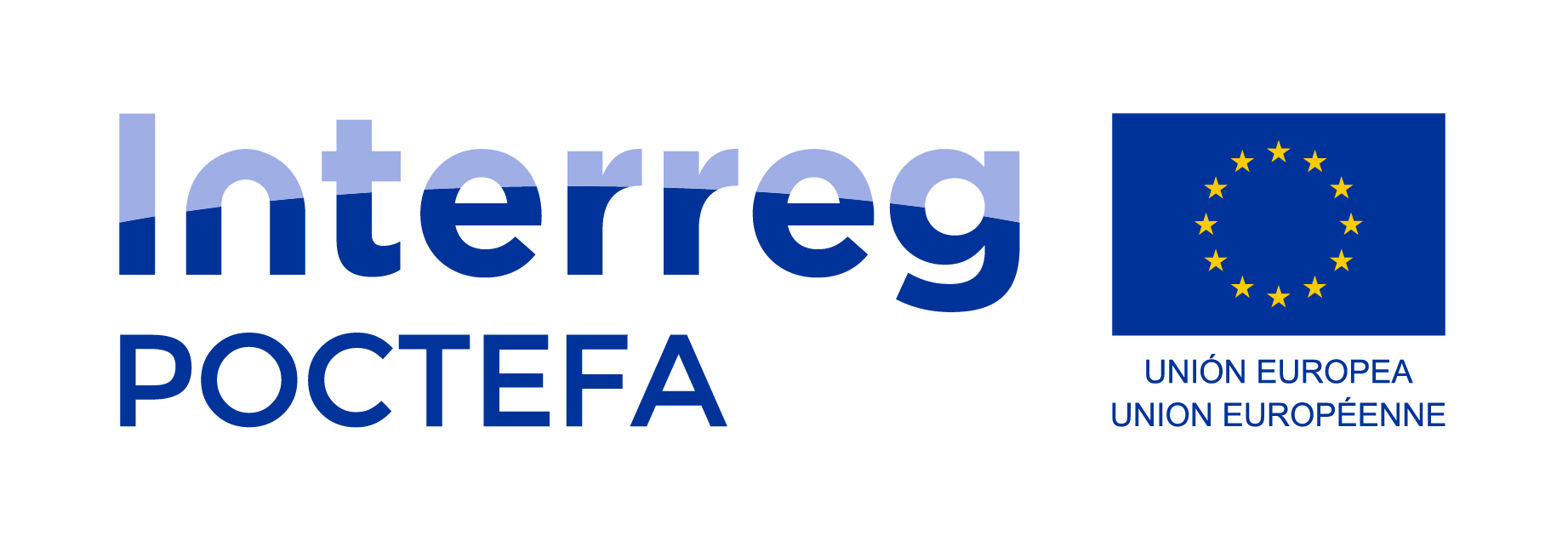 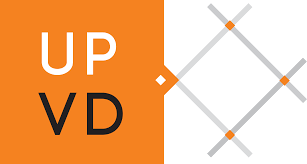 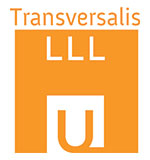 ÍNDEX
Introducció
Orígens de l'aprenentatge
Xifres clau de l'aprenentatge a França
Organització de l'aprenentatge a França
Part 1. Concertació del contracte d'aprenentatge
Requisits de fons del contracte d'aprenentatge
Requisits de forma del contracte d'aprenentatge
Part 2. Execució del contracte d'aprenentatge
Obligacions de l’ocupador
Estatus jurídic de l'aprenent
Part 3. Extinció del contracte d'aprenentatge
Extinció anticipada del contracte d'aprenentatge
Extinció de mutu acord del contracte d'aprenentatge
Extinció després dels 45 primers dies de formació pràctica en empresa
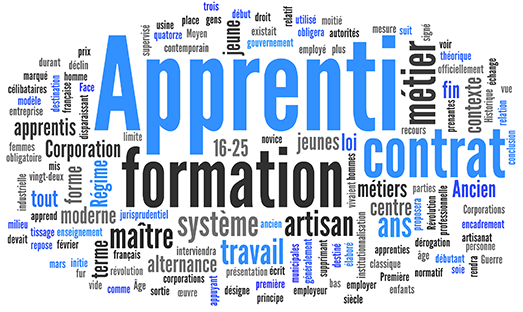 INTRODUCCIÓ
Orígens de l'aprenentatge Terminologia “aprenentatge”
L'etimologia dels termes aprenentatge i aprenent deriva del mot aprendre.
L’aprenentatge és un ensenyament impartit pel mestre al seu alumne, que és l'aprenent.
L’aprenentatge té com a objectiu la preparació dels joves per a l'exercici d’una professió.
L’aprenentatge està intrínsecament vinculat a la generositat humana.
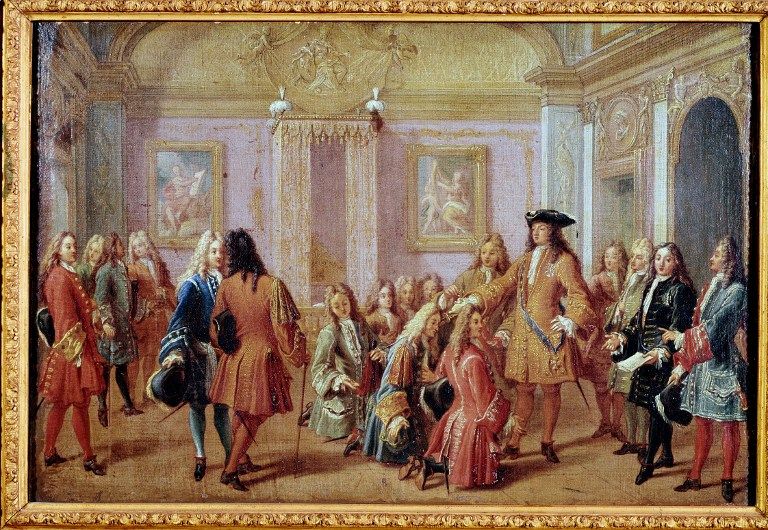 Orígens de l'aprenentatge Naixement de l'aprenentatge
Sota l'Antic Règim (del s. XVI fins al 1789, règim monàrquic), va néixer l'aprenentatge. L'aprenentatge estava reglamentat en el marc de la corporació.
La corporació prenia la forma d'associacions d'artesans, agrupats per regular la seva professió i defensar els seus interessos. La corporació designava les comunitats d'oficis que s'havien instaurat a les ciutats franceses des de l'Edat Mitjana.
Les comunitats d'oficis es subdividien, al seu torn, en cossos (draperia, comestibles, merceria, orfebreria, etc.).
Cada cos o comunitat reglamentava les condicions del contracte d'aprenentatge mitjançant diverses regles: durada del contracte, nombre d'aprenents per mestre, privilegis dels aprenents...
Un cop finalitzada la formació, l'aprenent es convertia en el compagnon del seu mestre i calia que respectés les regles de les comunitats d'oficis.
Orígens de l'aprenentatge Evolució de l'aprenentatge: dates clau
La llei del 14 de juny de 1791 (llei Le Chapelier), que proclama la llibertat de les professions, suprimeix les corporacions: cap disposició regula l'aprenentatge.
La llei del 22 de febrer de 1851 estableix jurídicament l'obligació, per part del mestre, de garantir de manera efectiva la formació professional de l'aprenent, però no es crea cap tipus d'organització de l'aprenentatge.
La llei del 25 de juliol de 1919 (llei Astier) organitza l'ensenyament tècnic encarregant a les municipalitats la institució de cursos professionals.
La llei del 16 de juliol de 1971 modifica en profunditat les regles establertes: el contracte d'aprenentatge esdevé un tipus particular de contracte de treball i defineix el règim del contracte d'aprenentatge.
Renovació del règim establert, modernitzat per les successives reformes (en particular, les lleis del 17 de gener de 2002 i del 5 de setembre de 2018).
Xifres clau de l'aprenentatge a França Dades recollides el 29 de gener de 2021 (Ministeri de Treball, Ocupació i Inserció de França)
495.000 contractes d'aprenentatge el 2020.
Prop de 330.000 contractes d'aprenentatge en empreses de menys de 50 empleats.
Els sectors d'activitat que recorren a l'aprenentatge són principalment: comerç minorista (12,40%), construcció (10%), indústria alimentària (6,30%) i hostaleria-restauració (5,40%).
Tots els nivells de titulació fan ús de l'aprenentatge: Formació Professional —a França: Certificat d'Aptitude Professionnelle (CAP) i Brevet d'Études professionnelles (BEP)— (26%); estudis universitaris de 2 anys (22%); estudis universitaris de 5 anys i superior (18%).
Organització de l'aprenentatge
L'organització de l'aprenentatge és col·lectiva:
La creació dels Centres de Formació d'Aprenents (CFA) a França per mitjà de la llei del 16 de juliol de 1971 (també anomenats centres col·lectius o centres interempreses) posa en relleu l'aspecte col·lectiu de l'organització de l'aprenentatge.
La implementació administrativa de l'aprenentatge referma la vessant col·lectiva de l'aprenentatge. L'aprenentatge és una competència de dret comú de les regions que dona lloc a la subscripció de contractes entre les regions i els principals actors de l'aprenentatge.
El sistema jurídic de l'aprenentatge posa de manifest la dimensió col·lectiva de l'aprenentatge. La reglamentació es troba dispersa (codi laboral, codi de l'educació, codi fiscal general, codi de les entitats territorials). L'objecte d'aquest reglament és definir el funcionament i el finançament de l'aprenentatge.
Organització de l'aprenentatge
El paper de l'empresa: principalment, s’encarrega de la formació de l’aprenent i ha d’oferir una formació de qualitat. Acompleix les seves obligacions dins el marc d'un contracte d'aprenentatge.

El paper de les professions:

Les cambres oficials de representació: a França, Cambra de Comerç i d'Indústria —CCI—, Cambra d'Oficis i Artesania —CMA— i Cambra d'Agricultura —CA— (que representen actors del sector privat). Adrecen a la Comissió Departamental de l'Ocupació i de la Inserció valoracions sobre l'aprenentatge en el departament francès corresponent (Code du travail, art. D. 6211-3);

Les organitzacions patronals es reuneixen cada tres anys per negociar sobre prioritats, objectius i mitjans de la formació professional i sobre la valoració de la funció del mestre d'aprenentatge (Code du travail, art. L. 2241-14).
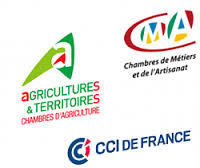 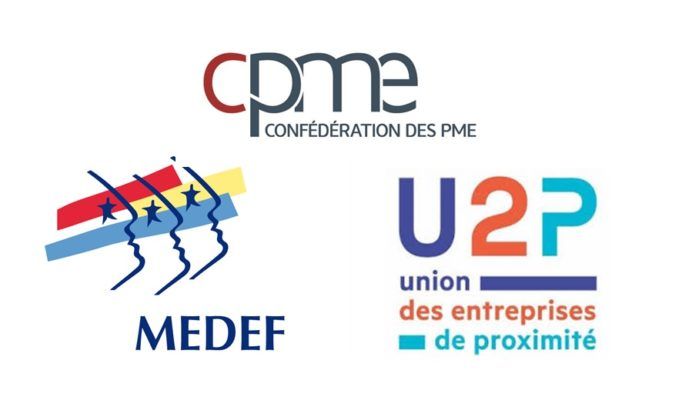 Organització de l'aprenentatge
Paper dels Centres de Formació d'Aprenents (CFA): la seva funció és oferir als treballadors joves, titulars d'un contracte d'aprenentatge, una formació general lligada a una formació tecnològica i pràctica que completi la seva formació. Tenen diverses missions (Code du travail, art. L. 6231-2), en particular:
Acompanyar les persones que desitgin orientar-se o reorientar-se per mitjà de l'aprenentatge;
Donar suport als que sol·liciten l'aprenentatge en la recerca d'un ocupador;
Informar els aprenents sobre els seus drets i deures;
Possibilitar que els aprenents, en cas d’extinció del contracte, continuïn la seva formació durant sis mesos;
Sensibilitzar formadors, mestres d’aprenentatge i aprenents pel que fa a la igualtat entre dones i homes, i sobre la qüestió de la diversitat;
Encoratjar la mobilitat nacional i la mobilitat internacional dels aprenents;
Avaluar les competències adquirides pels aprenents.
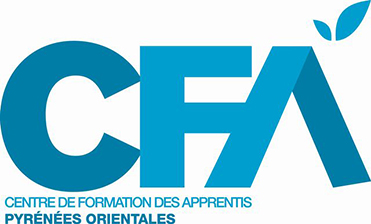 Part 1 Concertació del contracte d'aprenentatge
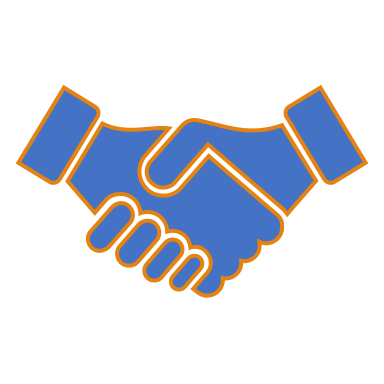 Definició jurídica del contracte d'aprenentatge
"El contracte d'aprenentatge és un tipus particular de contracte de treball entre un aprenent o el seu representant legal i un ocupador (...)" (Code du travail, art. L. 6221-1)  
 Perquè el contracte sigui vàlid, s'han de complir certs requisits:
 Requisits de fons (és a dir, requisits relatius a les parts contractants);
 Requisits de forma (és a dir, requisits relatius al contracte).  
 En cas contrari, el contracte pot ser anul·lat.
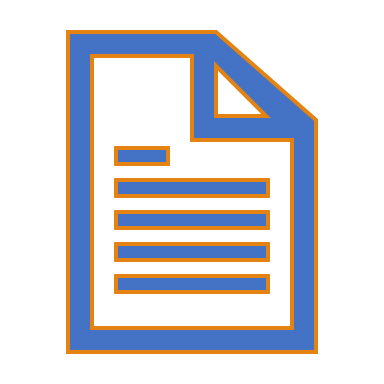 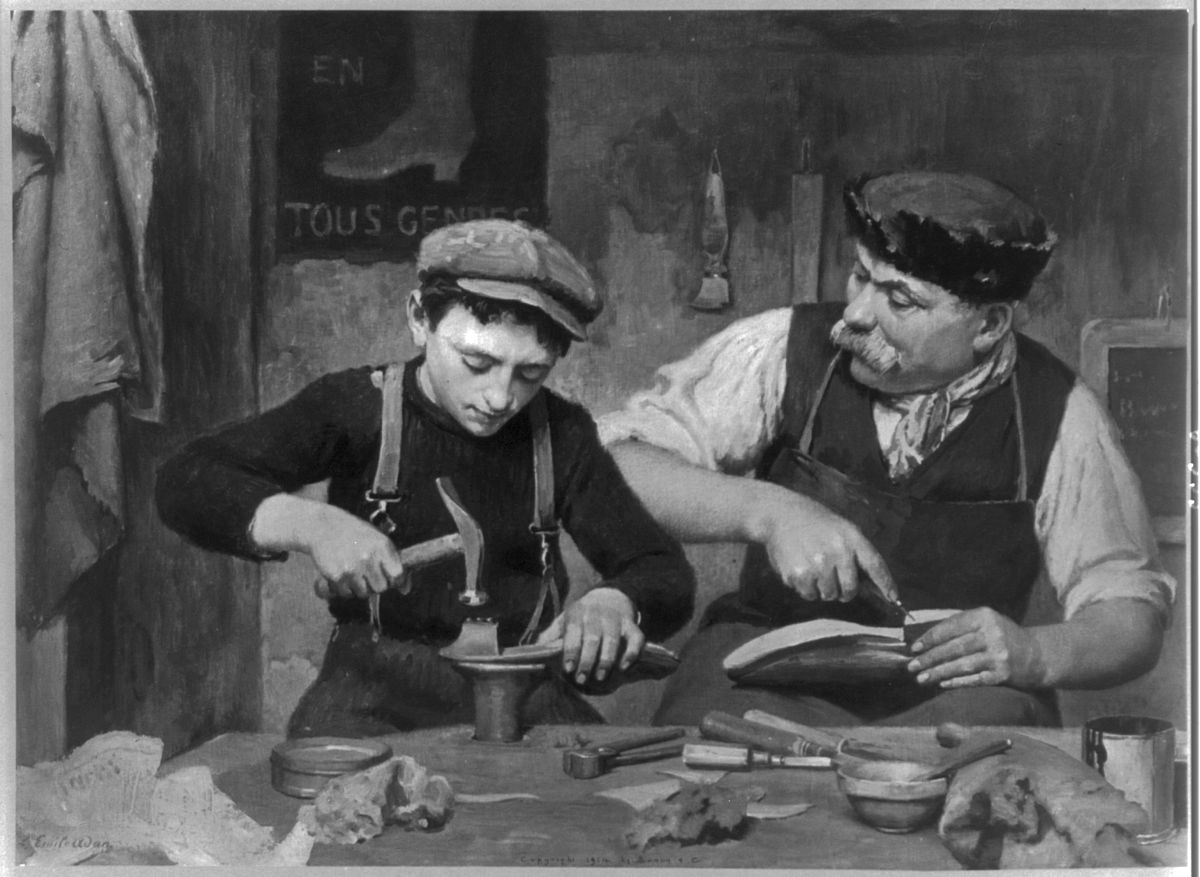 Requisits de fons pel que fa a l'aprenent
Edat: entre 16 i 29 anys ja complerts el dia de la concertació del contracte (Code du travail, art. L. 6222-1, par. 1).
Alerta, hi ha certes exempcions, en particular en el cas de:
Joves de 15 anys pel cap baix, que han cursat el 1r cicle d'educació secundària francesa (fins als 15 anys);
Persones majors de 29 anys, que posseeixen la condició de treballador discapacitat o d'esportista d’alt nivell.
Capacitat civil: majors d'edat (18 anys) o menors autoritzats pel seu representant legal. Queden exclosos, per tant, els adults amb incapacitat jurídica (tutela, curatela, defensor judicial).
Nacionalitat: francesa o estrangera amb autorització per romandre a França (permís de residència obligatori).
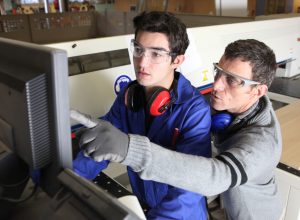 Requisits de fons pel que fa a l'empresa
Declaració prèvia: cal que l'empresa declari a l'autoritat administrativa que pren les mesures necessàries per a l'organització de l'aprenentatge i que garanteix que l'equipament de l'empresa, les tècniques utilitzades i les condicions de treball, salut i seguretat permeten una formació satisfactòria (Code du travail, art. L. 6223-1, par. 1).
La declaració perd la validesa en cas d'absència de concertació del contracte d'aprenentatge en un període de cinc anys a partir de la declaració.
En el cas d’inobservança de la normativa relativa a l'aprenentatge, el prefecte departamental (a França, el representant de l'Estat) es pot oposar a la contractació d'aprenents per part de l'empresa —prèvia notificació de la inspecció de treball o del director de la DIRECCTE (Direction régionale des entreprises, de la concurrence, de la consommation, du travail et de l'emploi), que, l’1/04/2021, va esdevenir la DREETS (Direction régionale de l'économie, de l'emploi, du travail et des solidarités).
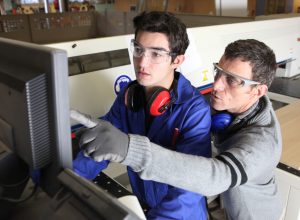 Requisits de fons pel que fa a l'empresa
Designació del mestre d'aprenentatge: es tracta de la persona orquestra de l'aprenentatge, és responsable de la formació de l'aprenent i assumeix la funció de tutor (Code du travail, art. L. 6223-5).
El mestre d'aprenentatge ha de ser assalariat de l'empresa, voluntari, major d'edat i oferir absoluta garantia de moralitat.
El mestre d'aprenentatge ha de disposar de competències professionals, és a dir, tenir un diploma o títol dins l'àmbit professional corresponent a la finalitat del diploma o títol que prepara l'aprenent, o bé un justificant de dos anys d'exercici en una activitat professional relacionada amb la qualificació que prepara l'aprenent (Code du travail, art. L. 6223-8-1).
El nombre màxim d'aprenents que pot acollir simultàniament una empresa es limita a dos per mestre d'aprenentatge (Code du travail, art. R. 6223-6).
Requisits de forma del contracte d'aprenentatge
El contracte d'aprenentatge és un contracte formal (Code du travail, art. L. 6222-4)
El contracte d'aprenentatge és un contracte escrit (Code du travail, art. R. 6222-2, par. 1).
L'absència de concertació d'un contracte d'aprenentatge per escrit comporta la seva nul·litat (Soc., 13 de des. 2007, n° 06-45.343; Soc., 9 de des. 2010, n° 09-42.655).
Informació obligatòria que cal que figuri al contracte d'aprenentatge (Code du travail, art. L. 6222-4 i R. 6222-5):
Nom i cognoms de l'ocupador o nom de l'empresa;
Nombre d'empleats de l'empresa;
Diploma o títol que prepara l'aprenent;
Nom, cognoms i data de naixement del mestre d'aprenentatge;
Certificació de l'ocupador que acrediti que el mestre d'aprenentatge compleix amb els requisits de competència professional;
Fixació de la data d'inici de l'aprenentatge, que ha d’estar dins els tres primers mesos a partir de l'inici del cicle del centre de formació.
Requisits de forma del contracte d'aprenentatge
El contracte d'aprenentatge ha de ser registrat (Code du travail, art. L. 6224-1).
El registre del contracte permet a l'empresa obtenir l'ajut econòmic que acompanya la concertació del contracte d'aprenentatge.
Dins els cinc dies hàbils següents a l'inici de l'execució del contracte d'aprenentatge, l'empresari transmet aquest contracte a l’Operador de Competències.
L’Operador de Competències (OPCO), creat per la llei del 5 de setembre de 2018, va substituir, des de l'1 de gener de 2019, als Organismes Paritaris Recaptadors Acreditats (OPCA). S'encarrega de finançar la formació professional dual, d'afavorir la transició professional dels empleats i d'acompanyar petites empreses i empleats vers la formació.
Existeixen 11 Operadors de Competències a França que representen tots els sectors professionals. Totes les empreses estan vinculades a un determinat Operador de Competències segons la seva activitat.
L’Operador de Competències es pronuncia, en un termini de 20 dies des de la data de recepció, sobre la possible cobertura econòmica. Verifica el compliment dels requisits de fons i de forma del contracte d'aprenentatge. En cas d’inobservança d’un dels requisits, notifica a les parts i al Centre de Formació d'Aprenents el seu refús a finançar el contracte d'aprenentatge (Code du travail, art. D. 6224-2).
Part 2 Execució del contracte d'aprenentatge
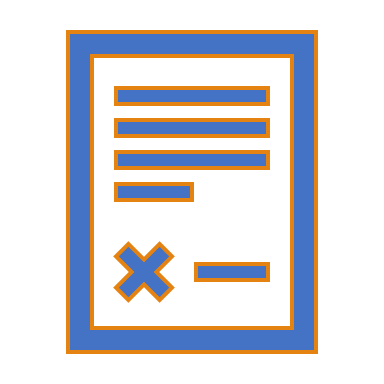 Definició jurídica del contracte d'aprenentatge
“L’ocupador es compromet, a més del pagament d'un salari, a garantir a l'aprenent una formació professional completa, impartida en part en una empresa i en part en un Centre de Formació d'Aprenents o secció d'aprenentatge. En compensació, l'aprenent es compromet, amb vista a la seva formació, a treballar per a aquest ocupador durant la durada del contracte i a seguir aquesta formació” (Code du travail, art. L. 6221-1).  
 Un cop formalitzat el contracte, sorgeixen obligacions recíproques:
 L'ocupador ha de formar l'aprenent i pagar un salari;
 L'aprenent ha de treballar per a l'ocupador i seguir la formació prevista en el contracte;
 En cas contrari, s'incorre en sancions.
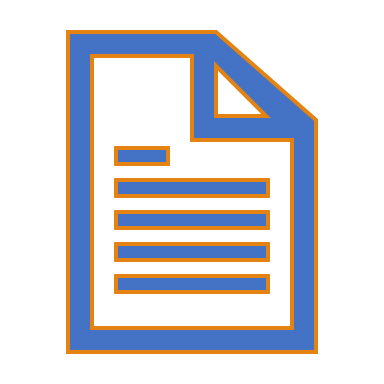 Obligacions de l’ocupadorGarantir la formació professional de l'aprenent
Garantir la formació professional completa de l'aprenent és la seva principal obligació.
Cal que la formació sigui completa, és a dir:
Una formació lligada a l'objecte de l'aprenentatge: permetre a l'aprenent  presentar-se a l'examen en bones condicions;
Una formació de conformitat amb la forma d'organització de l'aprenentatge: ha d’haver una estreta coordinació entre l'empresa i el Centre de Formació d'Aprenents.
Ha de ser una formació pràctica en empresa:
L'ocupador ha d’assignar a l'aprenent tasques o missions que permetin a aquest últim executar operacions o treballs d'acord amb una professió anual definida per acord entre el Centre de Formació d'Aprenents i l'empresa (Code du travail, art. L 6223-3);
La formació teòrica es duu a terme al Centre de Formació d'Aprenents, que garanteix l'ensenyament corresponent a la formació prevista en el contracte.
Obligacions de l’ocupador Pagament del salari (Code du travail, art. L. 6222-27)
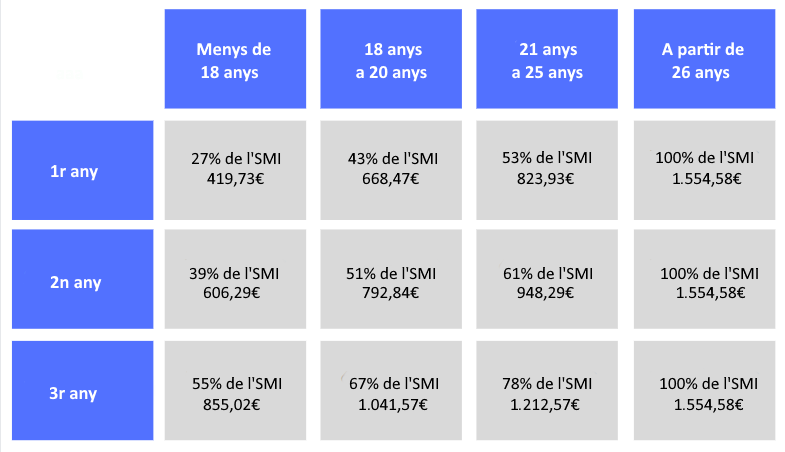 Obligacions de l’ocupador Pagament del salari
Quan l'aprenentatge es prolonga (per haver suspès l'examen, per exemple), el salari que s’atribueix durant la prolongació és el corresponent a l'any que la precedeix (Code du travail, art. D. 6222-28).
Quan la durada del contracte és superior al cicle formatiu de preparació a la qualificació objecte del contracte, el salari mínim aplicable durant la prolongació és el corresponent a l'últim any d'execució del contracte que la precedeix (Code du travail, art. D. 6222- 26).
L'increment de salari lligat a l'edat s'aplica a partir del primer dia del mes següent al dia en què l'aprenent compleix els 18, 21 o 26 anys.
Es poden adoptar disposicions més favorables mitjançant un acord col·lectiu sobre la remuneració mínima salarial.
Pel que fa a les cotitzacions socials, l'exoneració de cotitzacions patronals ha estat suprimida des de l'1 de gener de 2019. L'exoneració de cotitzacions salarials es manté, però restringida al 79% del salari mínim interprofessional (SMI) vigent l’1 de gener de l'any en qüestió: el 2021, atès que l’SMI brut francès és de 1.554,38 €, el límit aplicable als aprenents és de 1.227,96 € (Code du travail, art. D. 6243-5).
Obligacions de l’ocupador Contingut del salari
Els beneficis en espècie percebuts per l'aprenent poden deduir-se del salari fins a un límit del 75% de la deducció autoritzada per als altres treballadors segons la normativa aplicable en matèria de seguretat social (Code du travail, art. D. 6222-33).
Les condicions de remuneració de les hores extraordinàries són les aplicables als empleats de l'empresa (Code du travail, art. L. 6222-28).
L'aprenent gaudeix de les disposicions de l'acord sobre participació en els beneficis aplicables al conjunt dels empleats (Soc., 27 de juny 2000, RJS 11/2000, n° 1121). L'acord de participació en els beneficis, resultat de la negociació empresarial, permet a l'empresa que així ho desitgi implicar financerament els seus empleats en els resultats i rendiment d'aquesta.
Obligacions de l'aprenent Obligació de realitzar la formació prevista en el contracte
L'aprenent ha de seguir la formació prevista. Aquesta obligació comprèn tant la formació a l'empresa com la formació en un Centre Formació d'Aprenents, en una secció d'aprenentatge o en una unitat de formació per mitjà de l’aprenentatge (Code du travail, art. L. 6221-1, par. 3).
El temps esmerçat en l'ensenyament i les activitats educatives que ofereix el Centre de Formació d'Aprenents està comprès en l'horari de treball.
L'aprenent ha de presentar-se a les proves del diploma o títol de qualificació professional esmentat en el contracte d'aprenentatge (Code du travail, art. L. 6222-34).
“Estatus jurídic” de l'aprenent
Els aprenents es beneficien en principi dels convenis o acords col·lectius de treball aplicables als treballadors del sector o de l'empresa en qüestió (Code du travail, art. L. 6222-23; Soc. 12 de juliol 1999, n° 97 43.400). Quan la disposició corresponent beneficia el conjunt dels empleats, l'aprenent pot gaudir també d'una prima per vacances, dietes per desplaçament, una paga extraordinària de tretzena mensualitat, etc.
L'aprenent queda exclòs del recompte de personal de l'empresa per a l'establiment de les entitats representatives del personal, però gaudeix del dret de sindicació i pot ser elector o elegible en les eleccions professionals de l'empresa.
Condicions laborals aplicables a tots els aprenents
L'aprenent té dret a les vacances pagades legals: a França, són 5 setmanes per any.
L'ocupador pot decidir el període durant el qual l'aprenent pot prendre aquestes vacances.
L'aprenent pot gaudir d'una baixa per maternitat o d'una baixa per paternitat.
L'aprenent té dret a un permís complementari de 5 dies hàbils durant el mes que precedeix l'examen, es tracta del permís d'examen. És addicional a les vacances pagades i és retribuït. Aquest permís d'examen permet a l'aprenent preparar directament les proves previstes en el contracte. L'aprenent, d'aquesta manera, ha d’assistir als cursos organitzats de forma especial durant aquest període en el Centre de Formació d'Aprenents únicament quan el conveni de creació d’aquest centre contempli la seva organització.
L'aprenent té dret a les prestacions de l’assegurança de malaltia, maternitat, invalidesa i mort.
L'aprenent pot acollir-se a la legislació de la seguretat social sobre accidents de treball i malalties professionals quan assisteix al Centre de Formació d'Aprenents. Per això, cal determinar correctament el temps invertit en formació dins el Centre de Formació d'Aprenents i distingir-lo del temps destinat a altres activitats en el mateix centre (com l'allotjament).
El temps esmerçat en els períodes d'aprenentatge es pren en consideració pel que fa al dret a l'assegurança de vellesa.
Condicions laborals aplicables a l'aprenent menor
Amb relació a la durada de la jornada laboral, el temps de treball efectiu no pot superar les vuit hores diàries i les trenta-cinc hores setmanals. Excepcionalment, l'inspector del treball pot atorgar una exempció fins a un límit de cinc hores setmanals, prèvia autorització del metge del treball.
Els aprenents gaudeixen d’un temps de repòs diari que no ha de ser inferior a 14 h consecutives per als menors de 16 anys i a 12 h consecutives si tenen entre 16 i 18 anys. El repòs setmanal ha de ser de 2 dies consecutius incloent el diumenge, tret que es tracti de sectors amb característiques particulars que justifiquin treballar el diumenge (hoteleria, restauració, serveis d’àpats i organització de recepcions, etc.).
El treball nocturn està prohibit per als menors aprenents: no poden treballar entre les 22 h i les 6 h en el cas de menors de 18 anys i entre les 20 h i les 6 h en el cas de menors de 16 anys. Excepcionalment, l'inspector de treball pot concedir una exempció (aprenents de flequer, d’establiments comercials i del sector de l'espectacle).
Mobilitat europea de l'aprenent
Avantatges de la mobilitat per a l'empresa:
Obrir-se al mercat europeu;
Fer més atractiva l'empresa com a lloc d'aprenentatge;
Integrar millor l'aprenent dins els equips mitjançant el desenvolupament de les habilitats socials transversals (soft skills).

Avantatges de la mobilitat per a l'aprenent:
Descobrir una altra cultura i una altra forma de treballar per mitjà de la immersió en un centre de formació o empresa estrangers;
Millorar les competències lingüístiques i culturals dins el context laboral;
Enriquir les pràctiques professionals descobrint eines i tècniques pròpies de país d'acollida.
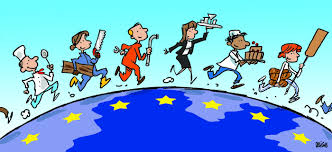 Mobilitat europea de l'aprenent
L'aprenent pot dur a terme una part del seu contracte a l'estranger per un període màxim d'un any. La durada d'execució del contracte a França ha de ser, no obstant, de 6 mesos pel cap baix.
Durant el període de mobilitat a l'estranger, el principi d'alternança entre formació i treball en empresa deixa d'aplicar-se:
En cas de mobilitat internacional curta (1 a 4 setmanes), el projecte es planifica amb l’ocupador que subscriu el contracte d'aprenentatge, el qual segueix sent el responsable de la correcta execució del contracte, garanteix la protecció social de l'aprenent i paga el salari;
En cas de mobilitat internacional llarga (més de 4 setmanes a l'estranger), queden en suspensió determinades clàusules del contracte d'aprenentatge.
Durant el període de mobilitat llarga, l'aprenent està sota la cobertura social de l’estat d'acollida quan té la condició d'assalariat o assimilat en aquest estat, o bé sota la cobertura social francesa en el cas de ser un estudiant sense la condició d'assalariat al país d'acollida.
Per als períodes de mobilitat, s'ha de signar un conveni de mobilitat entre l'aprenent, el centre de formació de França, l'ocupador a l'estranger i el centre de formació a l'estranger. El conveni de mobilitat ha d'incloure:
Contingut de l'ensenyament que es realitza;
Empresa d'acollida;
Compromís per part dels associats en termes d'objectius de la formació;
Tasques a realitzar;
Remuneració de l'aprenent, les seves vacances i dies lliures, la seva protecció social.
Part 3 Extinció del contracte d'aprenentatge
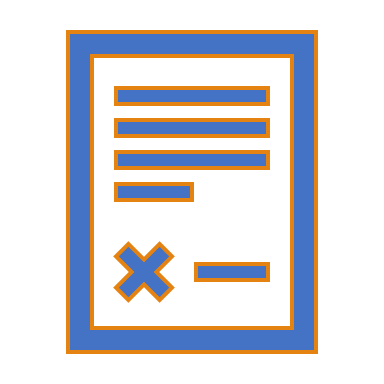 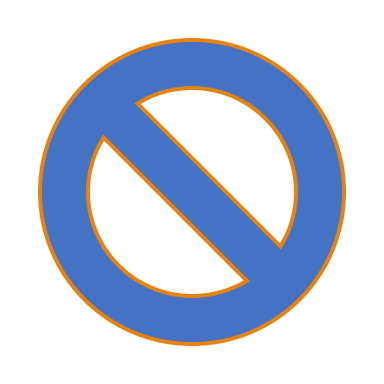 Règim jurídic per a l'extinció del contracte d'aprenentatge
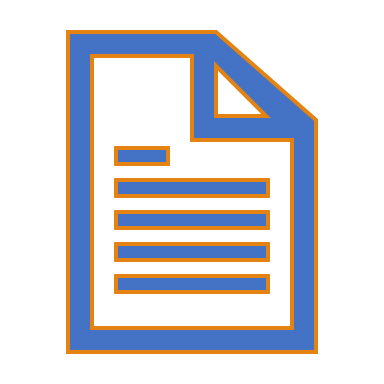 L'extinció del contracte d'aprenentatge figura a l'article L. 6222-18 del Codi del Treball francès.
 Es plantegen diferents formes d'extinció:
 Abans del venciment dels primers 45 dies de formació pràctica;
 Per mitjà d’un acord signat per ambdues parts;  
 En cas de força major, falta greu de l'aprenent o ineptitud professional; 
 A iniciativa de l'aprenent, respectant el termini de preavís.
Extinció anticipada del contracte d'aprenentatge Extinció unilateral per qualsevol de les parts durant "el període de prova"
Extinció abans del venciment dels primers 45 dies, consecutius o no, per part de l'aprenent o de l'ocupador, de formació pràctica en empresa realitzada per l'aprenent.
Es tracta d'un període de prova, malgrat que no hagi estat així denominada. La llei del 17 d'agost de 2015 sobre diàleg social i ocupació, coneguda com a llei Rebsamen, va reduir el període de prova de dos mesos a 45 dies.
L'extinció durant aquest període és lliure, es duu a terme sense avís previ i no requereix un motiu de justificació.
Cal un document escrit que deixi constància d’aquesta extinció anticipada del contracte d'aprenentatge. L'extinció es notifica al director del Centre de Formació d'Aprenents, així com a l'organisme responsable de la presentació del contracte per al seu registre.
No comporta cap indemnització, tret que s'estipuli el contrari.
L'extinció no pot basar-se en un motiu discriminatori (sexe, orientació sexual, opinió política o sindical, religió, etc.) i, per tant, ha de respectar el principi de la no discriminació social.
Extinció anticipada del contracte d'aprenentatge Extinció unilateral per part de l'aprenent després del "període de prova"
Extinció després del venciment dels primers 45 dies, consecutius o no, efectuada per l'aprenent:
És una aportació important de la llei del 5 de setembre de 2018;
L'aprenent ha de sol·licitar prèviament un mediador. El mediador és competent en cas de litigi relacionat amb el contracte d'aprenentatge (condicions de treball, durada de la jornada laboral, remuneració, vacances pagades, etc.). El mediador ha de ser neutral, no pot prendre decisions sobre el conflicte;
Transcorregut un termini mínim de 5 dies naturals des de la remissió al mediador, l'aprenent informa l'ocupador de la seva intenció d'extingir el contracte per qualsevol mitjà i fixa una data determinada;
L'extinció del contracte d'aprenentatge ha de tenir lloc després d'un termini no inferior a 7 dies naturals a partir de la data en què es va informar a l'ocupador de la intenció de l'aprenent d'extingir el contracte;
En el cas d’un aprenent menor d'edat, el document d’extinció ha de comptar amb la signatura del seu representant legal.
Extinció anticipada del contracte d'aprenentatge Extinció unilateral per part de l'ocupador després del "període de prova"
Extinció després del venciment dels primers 45 dies, consecutius o no, efectuada per l’ocupador:
El règim va ser modificat per la llei del 5 de setembre de 2018;
L'extinció del contracte es pot produir en cas de força major (circumstància externa, imperiosa i imprevisible). Aquesta extinció es porta a terme d'acord amb la normativa d'acomiadament per motius personals (entrevista prèvia, notificació de l’acomiadament);
L'extinció del contracte pot tenir lloc per falta greu de l'aprenent, és a dir, per un incompliment del jove treballador palès i de gravetat;
En cas d'exclusió definitiva de l'aprenent del Centre de Formació d'Aprenents, l’ocupador té la facultat d'acomiadar l'aprenent o pot mantenir el contracte a condició que l'aprenent es matriculi en un nou Centre de Formació d'Aprenents en un termini de 2 mesos;
L'extinció del contracte es pot produir per defunció del mestre d'aprenentatge en el cas d'una empresa unipersonal (Soc., 14 de novembre 2018, n° 17-24.464);
L'extinció del contracte pot tenir lloc per ineptitud física de l'aprenent.
Extinció anticipada del contracte d'aprenentatge Extinció unilateral per part de l'ocupador després del "període de prova"
Extinció després del venciment dels primers 45 dies, consecutius o no, efectuada per l’ocupador:
En cas d'extinció del contracte d'aprenentatge, cal deixar constància per escrit de l'extinció i notificar-la al director del Centre de Formació d'Aprenents;
El Centre de Formació d'Aprenents ha de permetre a l'aprenent prosseguir la seva formació teòrica durant 6 mesos i ha de contribuir a trobar-li un nou ocupador que li permeti completar el seu cicle de formació;
Els casos d'extinció enumerats són restrictius, de manera que impossibiliten recórrer a la resolució judicial en dret comú (remissió al tribunal laboral —a França, conseil de prud'hommes—);
En cas de trencament per part de l'ocupador de les normes que regulen l'extinció del contracte d'aprenentatge, l'aprenent pot aconseguir que l'ocupador sigui condemnat al pagament dels mesos de salari corresponents a la continuació del contracte fins a la seva finalització i d'una indemnització de reparació dels danys soferts;
Si hi ha incompliment de les obligacions vinculades al contracte de treball, l’ocupador pot ser sancionat amb una multa per infracció de quarta classe (135 €).
Extinció per mutu acord del contracte d'aprenentatge Extinció per mutu acord entre l’ocupador i l'aprenent després del "període de prova"
Extinció després del venciment dels primers 45 dies, consecutius o no, efectuada per les dues parts del contracte d'aprenentatge (a França, anomenada rupture conventionnelle):
L'ocupador i l'aprenent han de donar el seu consentiment informat. No hi ha d'haver vici del consentiment;
L'extinció per mutu acord ha de constar per escrit i estar signada per les dues parts del contracte;
L'extinció s'ha de notificar per escrit al director del Centre de Formació d'Aprenents i s’ha de transmetre a la cambra oficial de representació;
L’ocupador que posa fi al contracte d'aprenentatge sense un acord és culpable d’extinció abusiva. Poden ser atorgades indemnitzacions a l'aprenent.
Gràcies per la vostra atenció
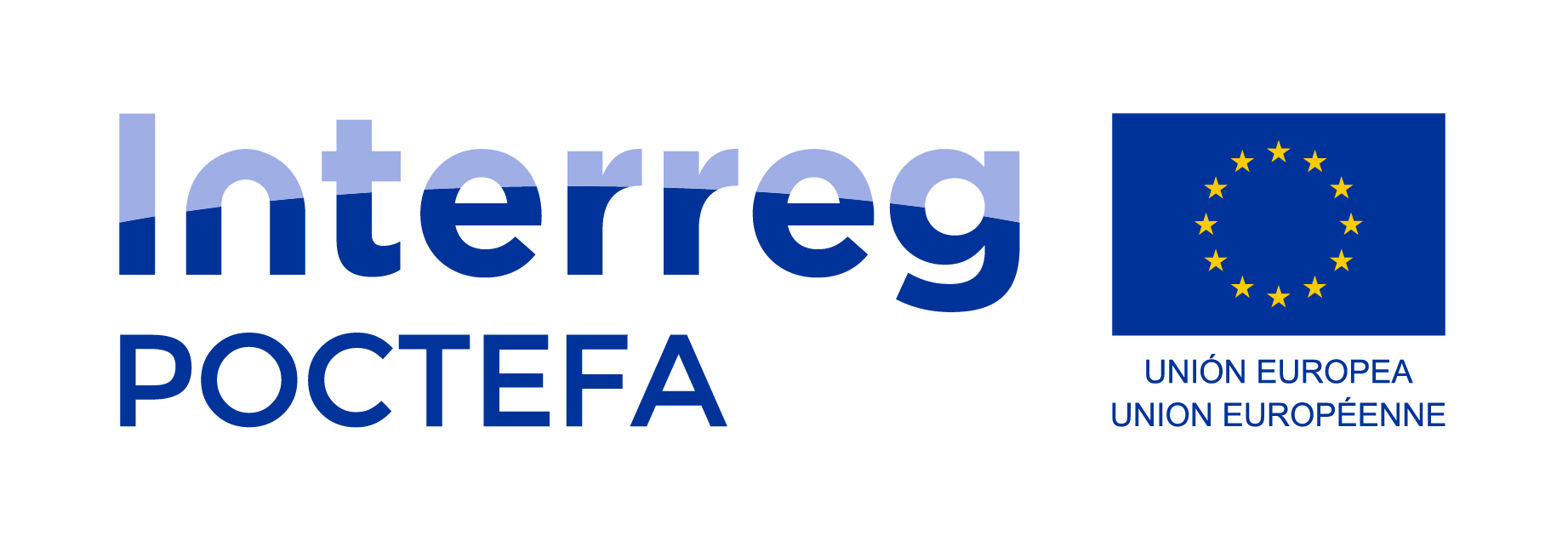 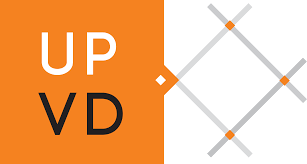 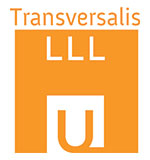